Handling concurrent HTTP requests
Peter Larsson-Green
Lecturer at Jönköping University
Spring 2019
[Speaker Notes: Hello everybody, and welcome to this mini lecture about the Internet. The idea with this lecture is not to teach you everything there is to know about the Internet, but just the things you need to know if you later want to learn how to create web applications that runs on the Internet.]
Handling concurrent requests
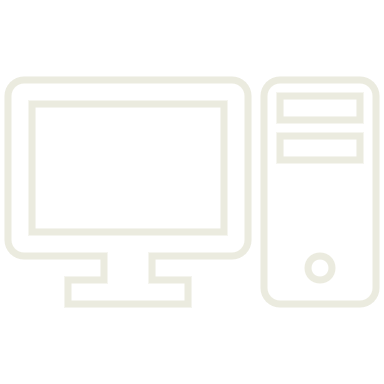 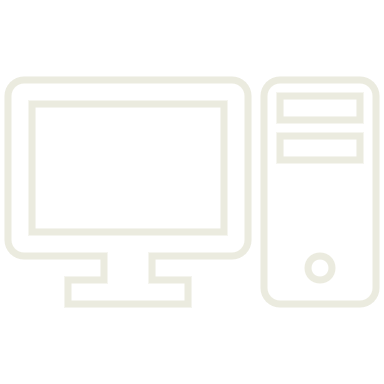 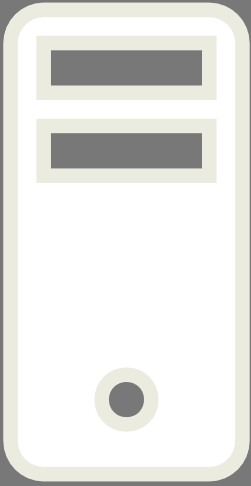 Attempt 1: Process one request at a time, queue the others.
Bad: Most time wasted on waiting, e.g.:
Waiting for DB.
Waiting for reading/writing files.
Very few web applications works this way today.
Server
Client
Client
HTTP Request 1
HTTP Request 2
Waiting for DB response...
HTTP Response 1
HTTP Response 2
Handling concurrent requests
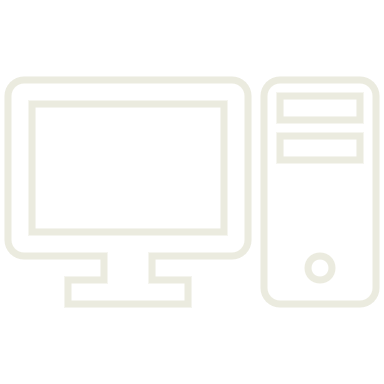 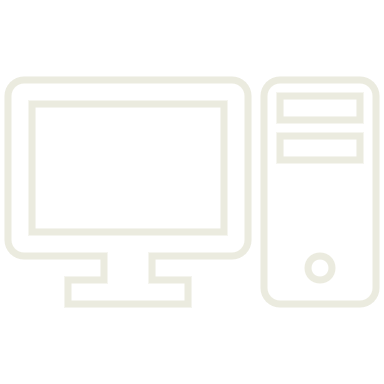 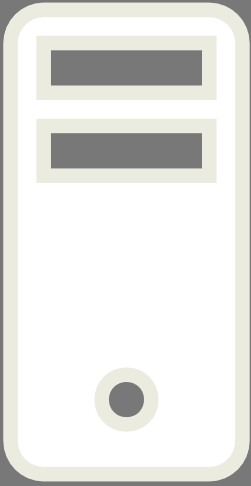 Attempt 2: Use threads to process requests simultaneously.
Requires us to write thread-safe code.
The way many web applications workstill today.
Then came Node.js...
Server
Client
Client
HTTP Request 1
HTTP Request 2
Handled by Thread 2
Handled by Thread 1
HTTP Response 2
HTTP Response 1
Handling concurrent requests
Example
Handling concurrent requests
Attempt 3: Use a single thread with an event loop.
The event queue contains tasks to be done.
Incoming HTTP request are pushed to it.
Asynchronous operations are pushed to it.
The event loop executes tasks from the event queue.
Event Loop/Main code
Event Queue
Do this
// "pseudocode"
const queue = []
while(true){
  const nextTask =        queue.unshift()
  nextTask.execute()
}
Do that
Do x
Do y
Handling concurrent requests
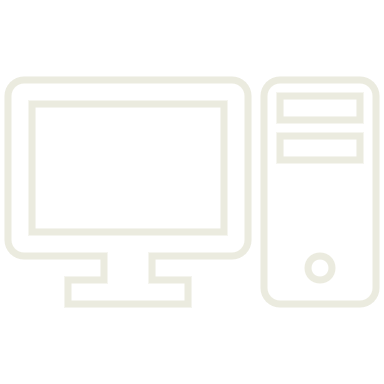 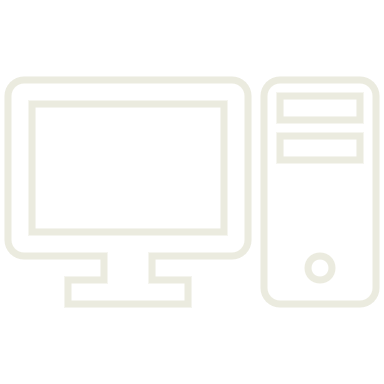 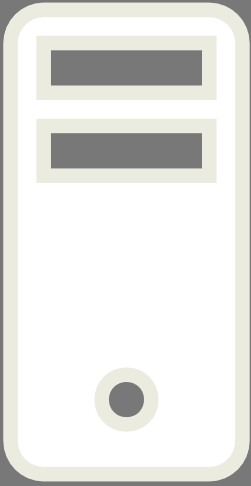 Event Queue
Handle Request 1
Server
Client
Client
Handle Request 2
HTTP Request 1
HTTP Request 2
Handle Request 3
HTTP Response 2
Handle DB Response
Waiting for DB response...
HTTP Request 3
HTTP Response 3
HTTP Response 1
Handling concurrent requests
Attempt 3: Use a single thread with an event loop.
Why is this better than multiple threads?
Context switches (switching thread) are expensive (takes time).
Threads uses a lot of memory.
Any downside?
Asynchronous programming must be used; is a bit harder.
sync VS Async
app.get("/", function(req, res){
  const accounts = getAllAccounts()
  const posts = getAllPosts()
  response.render("some-view.hbs", {accounts, posts})
})
app.get("/", function(req, res){
  getAllAccounts(function(accounts){
    getAllPosts(function(posts){
      response.render("some-view.hbs", {accounts, posts})
    })
  })
})